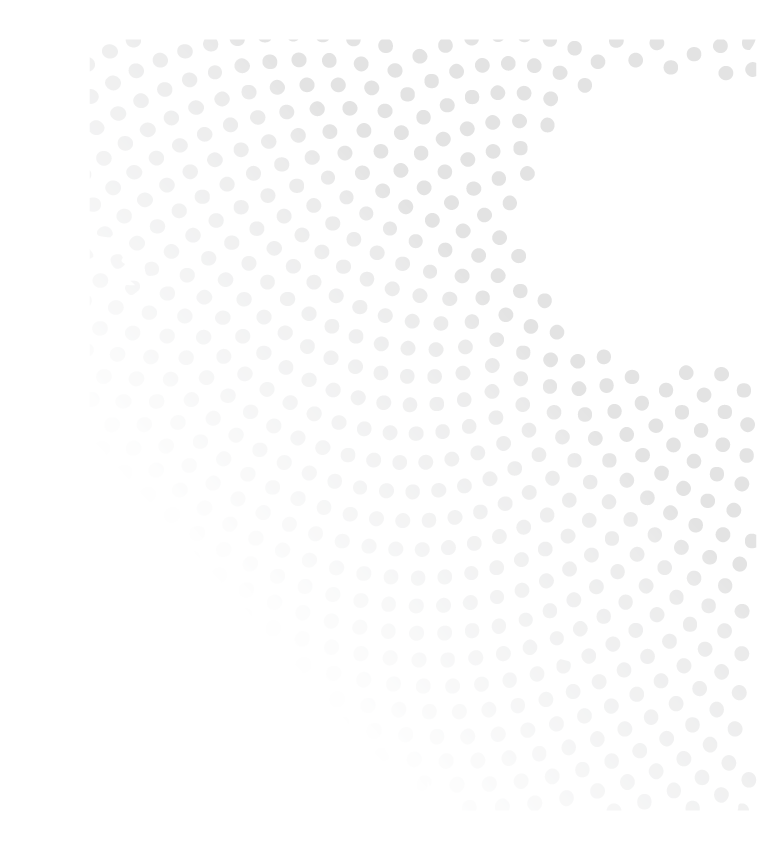 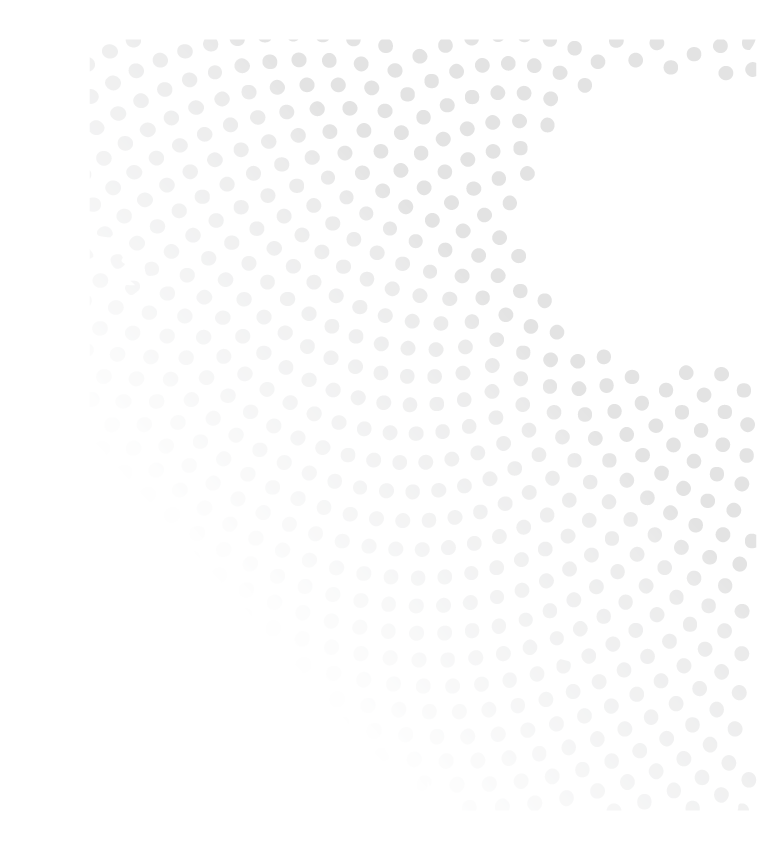 Barreras de Acceso a la Justicia de mujeres, niñas y femineidades indigenas
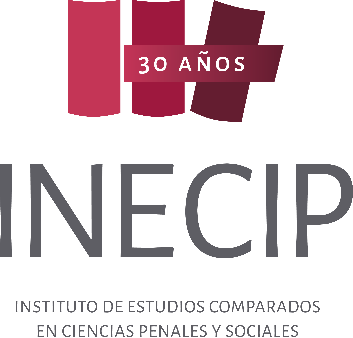 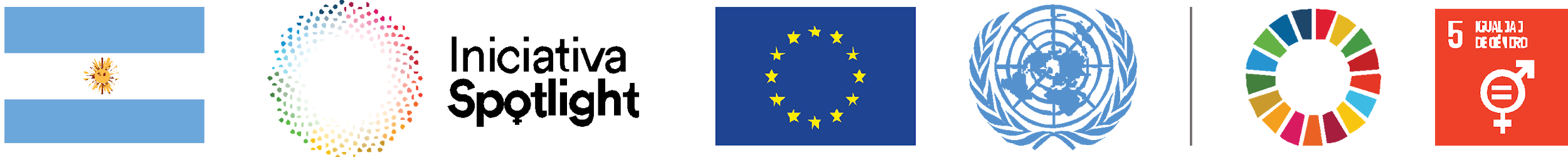 El acceso a la Justicia de Mujeres, niñas y femineidades Indígenas.
Cuando hablamos de las mujeres, niñas y femineidades indígenas no hablamos de un grupo homogéneo sino de un grupo basto y diferenciado, que las mismas habitan en todo el territorio Argentino, cuentan con historias coloniales y realidades diferentes, e inclusive habitan desde los territorios ancestrales hasta la urbanidad en las provincias, con las particularidades que ello implica. Las mismas hablan idiomas nativos o “precoloniales” y tienen necesidades y preocupaciones distintas.
Mujeres, Niñas y Femineidades indigenas
09
Interseccionalidad
Participantes activas.
Principios Rectores
Principio de autodeterminación
Eliminación progresiva de la desconfianza de las mujeres indígenas hacia el Estado y sus organismos.
.
Enfoque comprensivo de la cosmovisión comunitaria.
Necesidad de la asistencia por pares de preferencia mujeres y femineidades.
.
Asistencia integral.
Dimension colectiva
Mujeres, Niñas y Femineidades indigenas
Mujeres, niñas y Mujeres indígenas LGTTBI.
Niñas, niños y adolescentes indígenas.
Mujeres indígenas adultas mayores.
Es necesaria la capacitación en un enfoque integral y holístico del problema de la violencia contra las mujeres indígenas, que aborde la desigualdad pasada y presente de índole institucional y estructural, en particular la discriminación racial y por razones de género que da origen a la violencia y la exacerba.
Es necesaria la producción de estadísticas completas y desagregadas y documentación adecuada de las formas diferenciadas de violencia que afectan a las mujeres indígenas.
Tener presentes los obstáculos particulares al acceso seguro, adecuado, efectivo y culturalmente apropiado a la justicia cuando sufren violaciones de sus derechos humanos
menester asegurar traductores e intérpretes para las mujeres indígenas, además de personal capacitado en la cosmovisión y valores culturales de las comunidades. 
Es preciso a fin de quebrar la desconfianza de las mujeres indígenas en el sistema de justicia occidental generando mecanismos de acercamiento geográficos para una accesibilidad a la justicia real, con el acompañamiento y la contención de pares mujeres y feminidades de ascendencia indígena o racializadas.
Recomendaciones
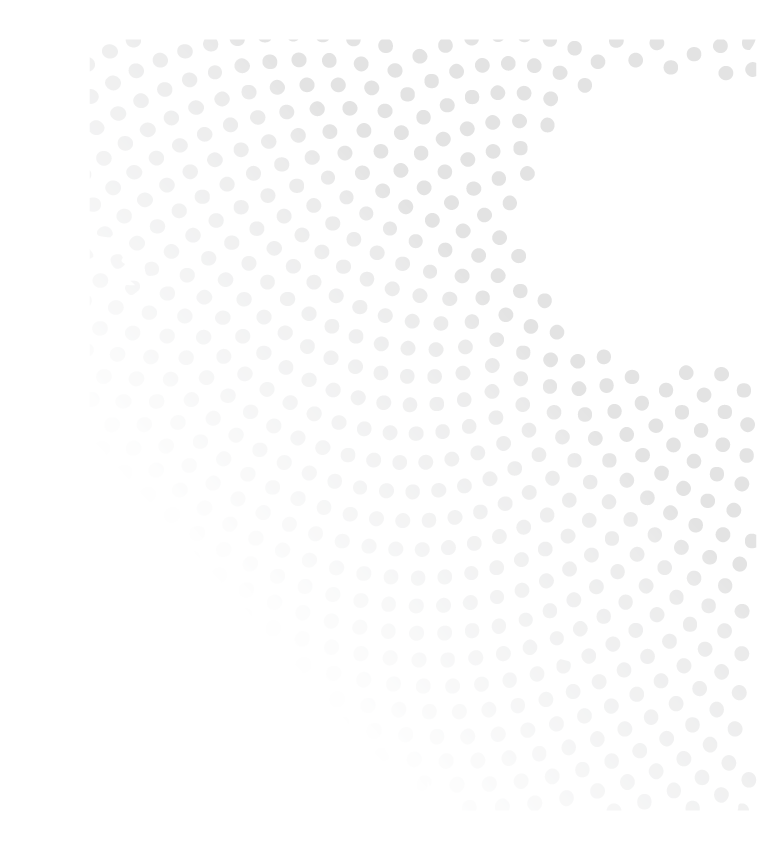 MUCHAS 
GRACIAS. Equipo de INECIP
onu.org.ar/IniciativaSpotlightArgentina
@SpotlightAmLat
#SpotlightFinDeLaViolencia